Поршневі насоси в гірництві
Основи, класифікація, параметри, складові частини
Вступ
Поршневі насоси – ключовий елемент гірничого обладнання, який забезпечує транспортування рідин у складних умовах, таких як великі глибини і високий тиск.
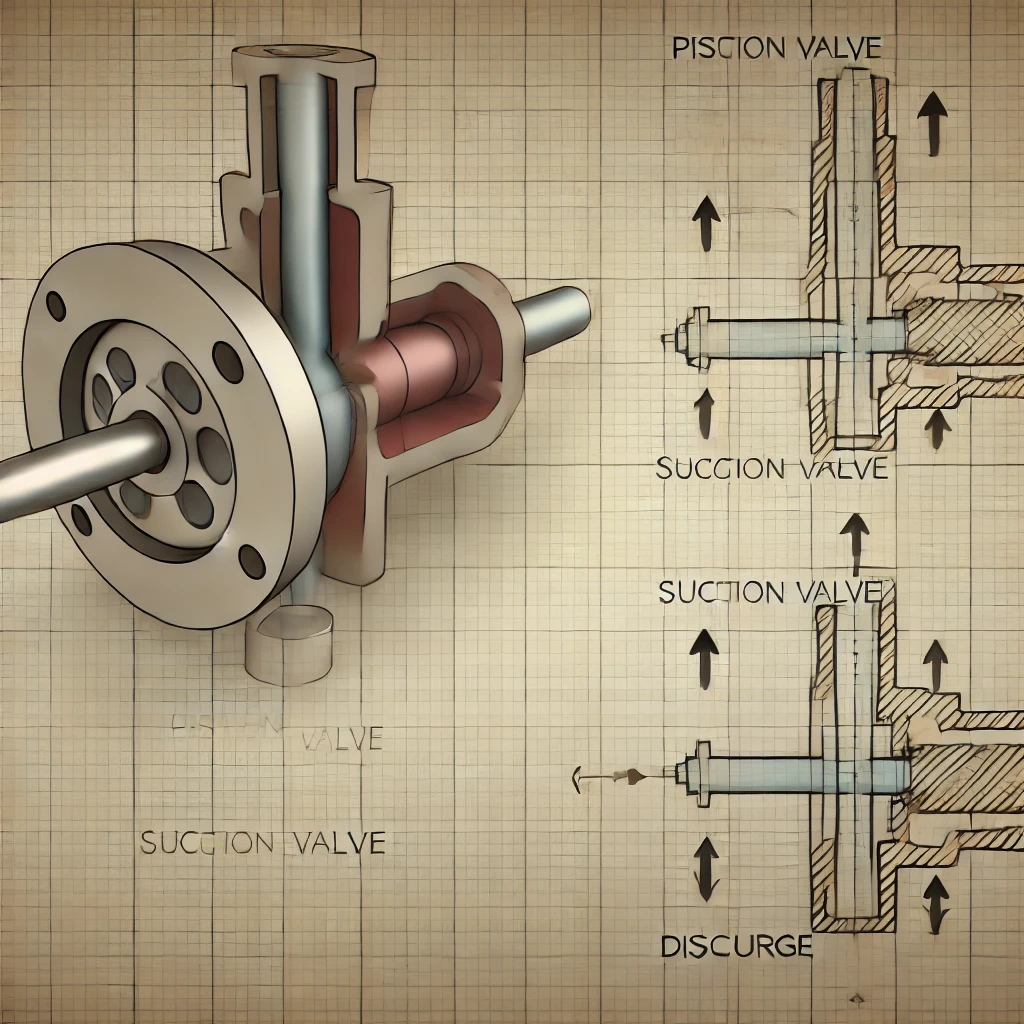 Принцип дії поршневих насосів
Принцип роботи:
- Всмоктування: поршень рухається назад, створюючи вакуум.
- Нагнітання: поршень рухається вперед, витісняючи рідину.

Основою є різниця тиску, що забезпечує переміщення рідини.
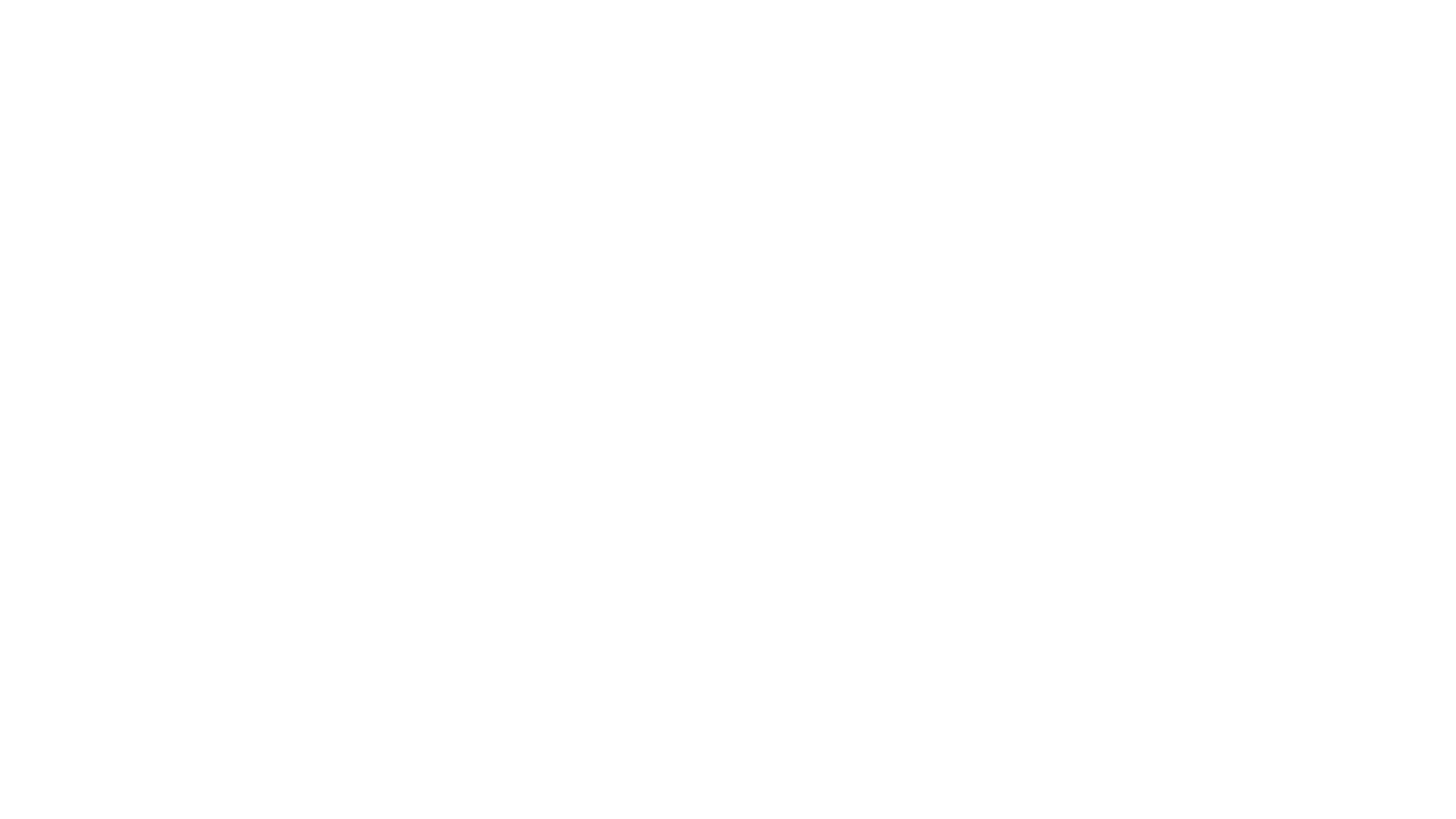 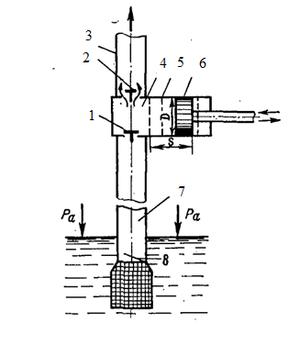 Класифікація поршневих насосів
За призначенням:
Водовідливні насоси
Використовуються для відкачування ґрунтових або поверхневих вод із шахт, кар'єрів та інших гірничих виробок

Працюють у складних умовах високого забруднення (наявність твердих часток у воді).

Зазвичай мають високу потужність і 
здатність створювати великий тиск.

Приклади використання: 
Відкачування води з підтоплених шахт.
Зниження рівня ґрунтових вод у кар’єрах.
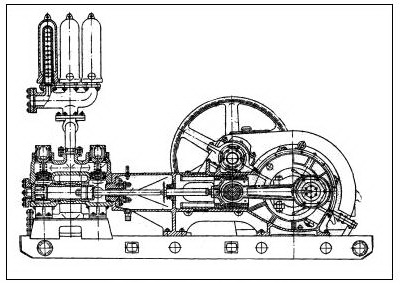 Гідротранспортні насоси

Призначення: Перекачують пульпи (суміш води з частинками породи, вугілля, руди або інших матеріалів).

Особливості:
Стійкість до зносу завдяки використанню спеціальних матеріалів (захист від абразивного впливу).
Висока продуктивність для переміщення великих обсягів пульпи на великі відстані.

Приклади використання:
Перекачування пульпи під час збагачення корисних копалин.
Транспортування шламів у системах гідровидалення відходів.
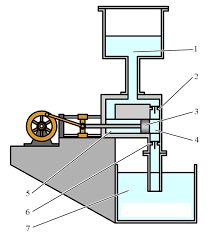 Насоси для відкачування агресивних рідин

Призначення: Перекачують небезпечні або шкідливі для здоров'я речовини.

Особливості:
Герметичність конструкції для запобігання витокам.
Підвищена надійність у роботі з вибухонебезпечними середовищами.

Приклади використання:
Установки для очищення шахтних виробок.
Хімічні виробництва (збагачення).
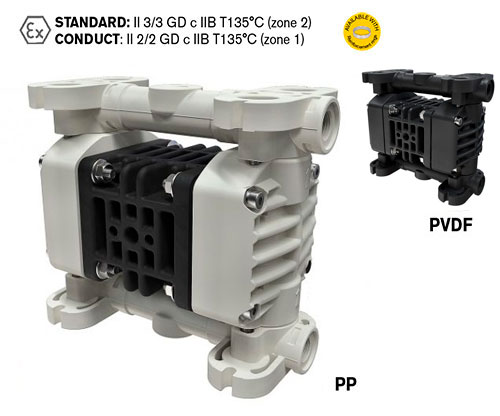 Насоси для перекачування нафти та нафтопродуктів

Призначення: Використовуються в нафтовидобувній і нафтопереробній промисловості для транспортування рідких вуглеводнів.

Особливості:
Стійкість до корозії (при перекачуванні агресивних середовищ).
Можливість роботи з в'язкими середовищами.

Приклади використання:
Транспортування нафти із свердловин.
Перекачування рідин у процесах очищення та переробки.
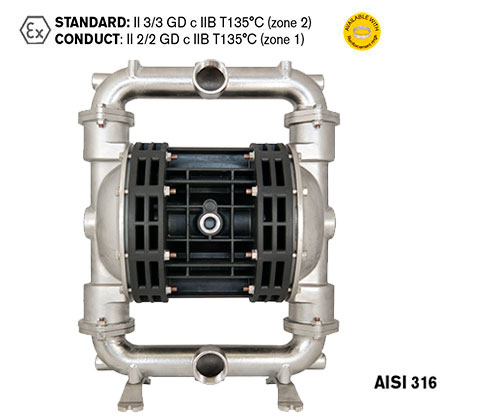 Насоси для подачі води під високим тиском

Призначення: 
Застосовуються для створення потужного струменя води, що використовується для технічних або виробничих потреб.

Особливості:
Високий рівень створюваного тиску.
Компактні розміри для мобільних або стаціонарних установок.

Приклади використання:
Гідравлічне видобування корисних копалин.
Мийка обладнання під високим тиском.
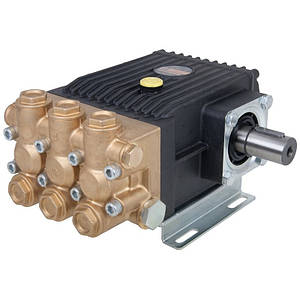 Класифікація поршневих насосів
За кількістю циліндрів
Одноциліндрові насоси
- Один поршень працює в одному циліндрі.
- Пульсуючий потік рідини через паузи між фазами нагнітання.

Переваги:
- Простота конструкції.
- Низька вартість.

Недоліки:
- Нерівномірний потік.
- Низька продуктивність.

Застосування:
- Відкачування води з неглибоких шахт.
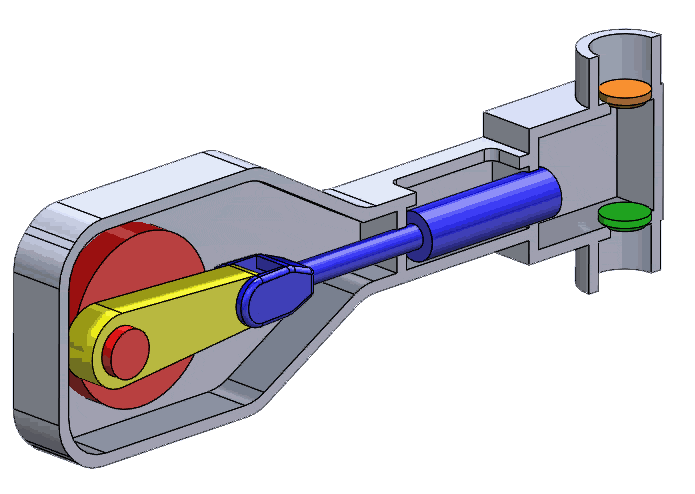 Двоциліндрові насоси
- Два поршні працюють синхронно.
- Плавніший потік рідини порівняно з одноциліндровими насосами.

Переваги:
- Рівномірний потік рідини.
- Середня продуктивність.

Недоліки:
- Складність конструкції.
- Вища вартість.

Застосування:
- Дренаж шахт середньої глибини.
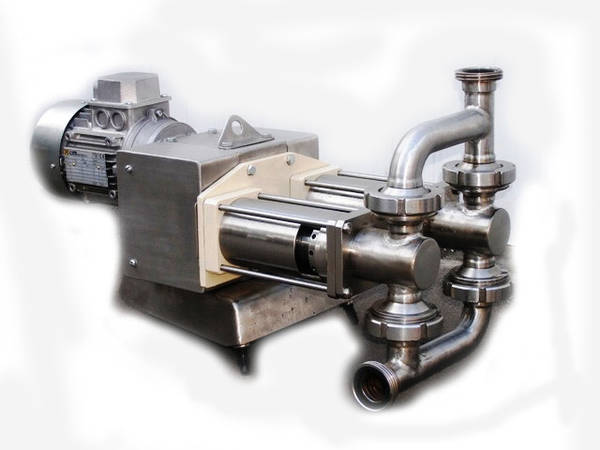 Багатоциліндрові насоси
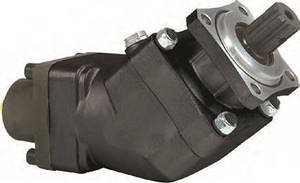 - Три і більше циліндрів.
- Забезпечують майже безперервний потік рідини.

Переваги:
- Висока продуктивність.
- Максимальна рівномірність потоку.

Недоліки:
- Складність і висока вартість конструкції.

Застосування:
- Промислові процеси, транспортування пульпи, видобування нафти.
Порівняння типів насосів за кількістю циліндрів
Класифікація поршневих насосів
За типом приводу
Механічні поршневі насоси
- Приводяться в дію за допомогою механічного зусилля (важелі, шестерні).
- Простота конструкції та експлуатації.

Переваги:
- Незалежність від джерел енергії (використовуються вручну).
- Надійність і низька вартість.

Недоліки:
- Обмежена продуктивність.
- Фізичні зусилля потрібні для роботи.

Застосування:
- Прості водовідливні завдання в польових умовах.
Гідравлічні поршневі насоси
- Приводяться в дію за допомогою гідравлічної енергії (гідроциліндри, гідромотори).
- Висока потужність і стабільність роботи.

Переваги:
- Високий ККД.
- Можливість роботи у важких умовах.

Недоліки:
- Складність обслуговування.
- Залежність від гідравлічних систем.

Застосування:
- Гідротранспорт пульпи.
- Дренаж глибоких шахт.
Електричні поршневі насоси
- Використовують електродвигуни для приведення в дію поршнів.
- Найбільш поширений тип приводу в промисловості.

Переваги:
- Висока продуктивність.
- Можливість автоматизації процесів.

Недоліки:
- Залежність від джерел електроенергії.
- Висока вартість обладнання.

Застосування:
- Промислові насоси для транспортування рідин і пульпи.
- Водовідлив у шахтах і кар'єрах.
Порівняння типів насосів за типом приводу
Класифікація поршневих насосів
За продуктивністю
Низькопродуктивні насоси
- Продуктивність: до 10 м³/год.
- Призначені для невеликих об'ємів рідини.

Переваги:
- Простота конструкції.
- Економічність у споживанні енергії.

Недоліки:
- Обмежені можливості для використання у великих масштабах.

Застосування:
- Локальні системи водопостачання.
- Невеликі дренажні системи.
Середньопродуктивні насоси
- Продуктивність: 10-50 м³/год.
- Використовуються для середніх обсягів роботи.

Переваги:
- Баланс між продуктивністю та енергоефективністю.
- Широкий спектр застосувань.

Недоліки:
- Складніші в обслуговуванні порівняно з низькопродуктивними насосами.

Застосування:
- Промислові об'єкти середньої потужності.
- Дренаж шахт середньої глибини.
Високопродуктивні насоси
- Продуктивність: понад 50 м³/год.
- Призначені для великих обсягів рідини.

Переваги:
- Висока ефективність.
- Здатність працювати в умовах великих навантажень.

Недоліки:
- Висока вартість обладнання.
- Залежність від джерел енергії.

Застосування:
- Великі промислові проєкти.
- Відведення води у великих кар'єрах.
Порівняння типів насосів за продуктивністю
Основні параметри
- Продуктивність: м³/год.
- Тиск: атм, МПа.
- Хід поршня: мм.
- Кількість робочих циклів.
- Коефіцієнт корисної дії (ККД).
Складові частини
- Корпус
- Поршень
- Циліндр
- Клапани (всмоктувальний і нагнітальний)
- Приводний механізм
- Система ущільнень
Переваги та недоліки
Переваги:
- Високий тиск нагнітання
- Надійність у складних умовах
- Можливість роботи з густими рідинами

Недоліки:
- Велика маса та габарити
- Необхідність регулярного обслуговування
- Низька продуктивність порівняно з відцентровими насосами
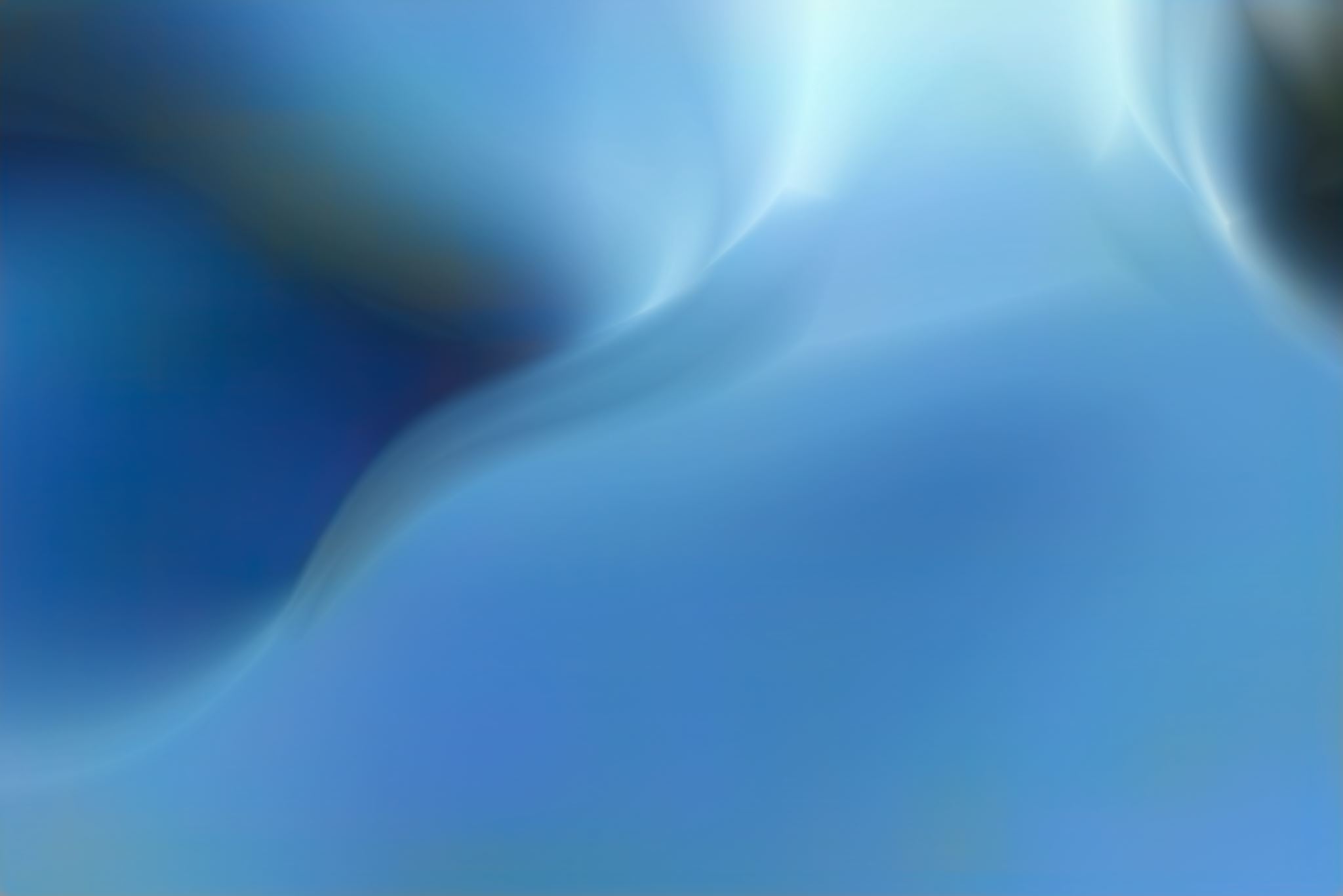 Сфери використання
Поршневі насоси залишаються незамінними для гірничої промисловості завдяки своїй надійності та здатності працювати у складних умовах. Розвиток технологій сприятиме підвищенню їх ефективності.
Висновок